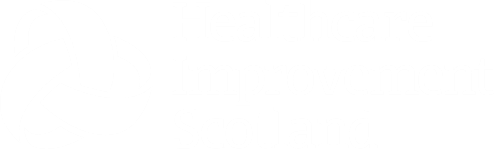 Mental Health and Substance Use
Staff Conversations
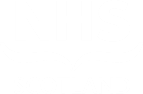 Supporting better quality health and social care for everyone in Scotland
Aims of the day
Tell you all about the programme

Get an initial understanding of some of the key challenges

Get feedback on our approach
Agenda
Background
Approach
What we know
Q&A
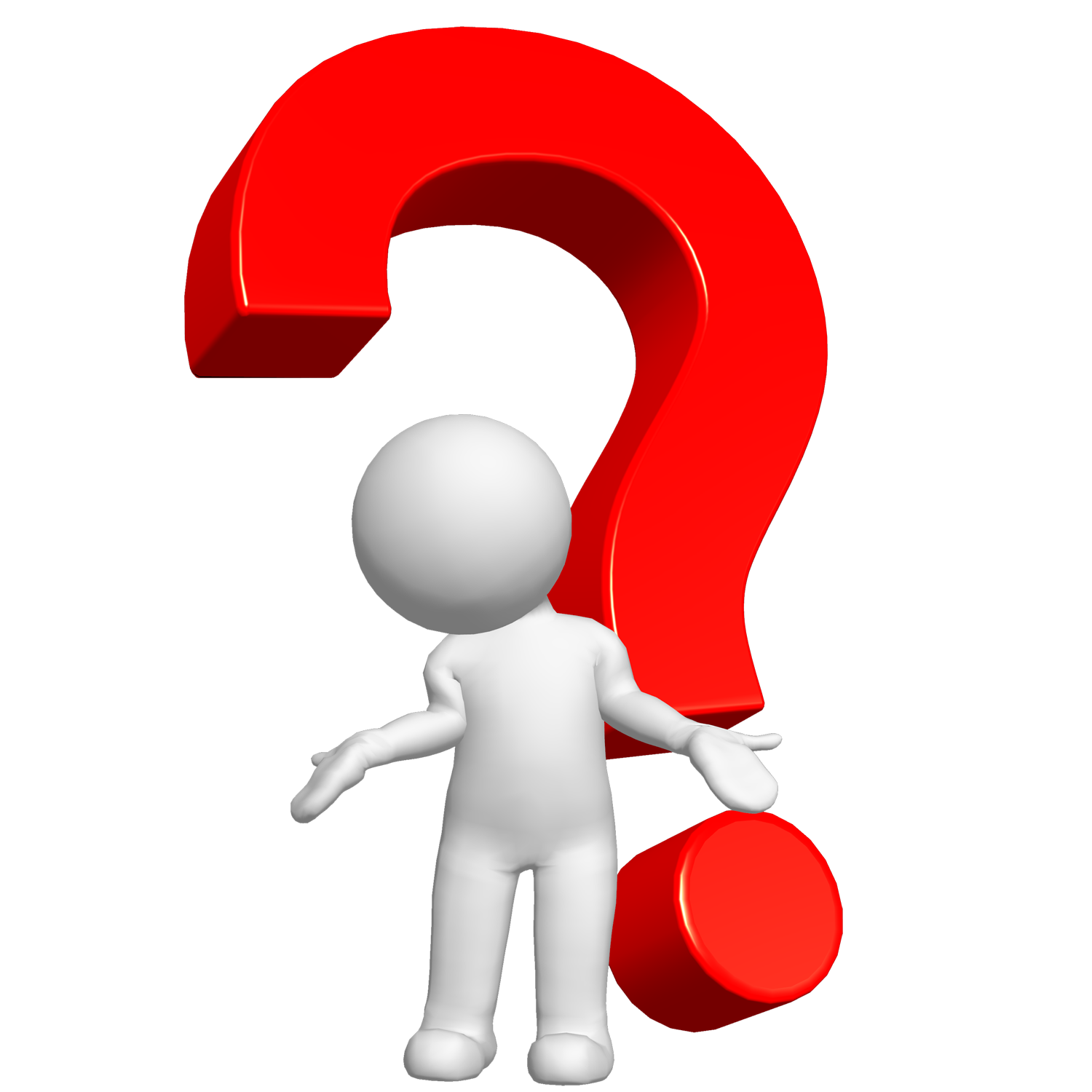 Breakout discussion one
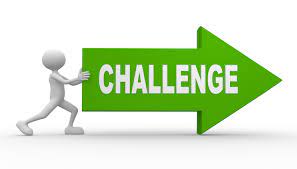 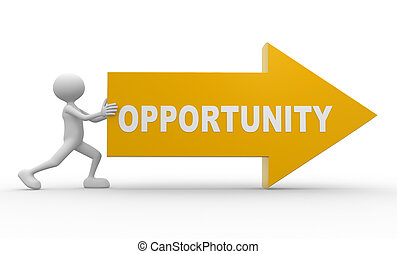 Challenges and opportunities 

In groups discuss:
What are the main challenges in getting people the right support at the right time?

What obstacles or challenges do you face in linking with other services?

How might we build capacity within services to support mental health or substance use?
Break
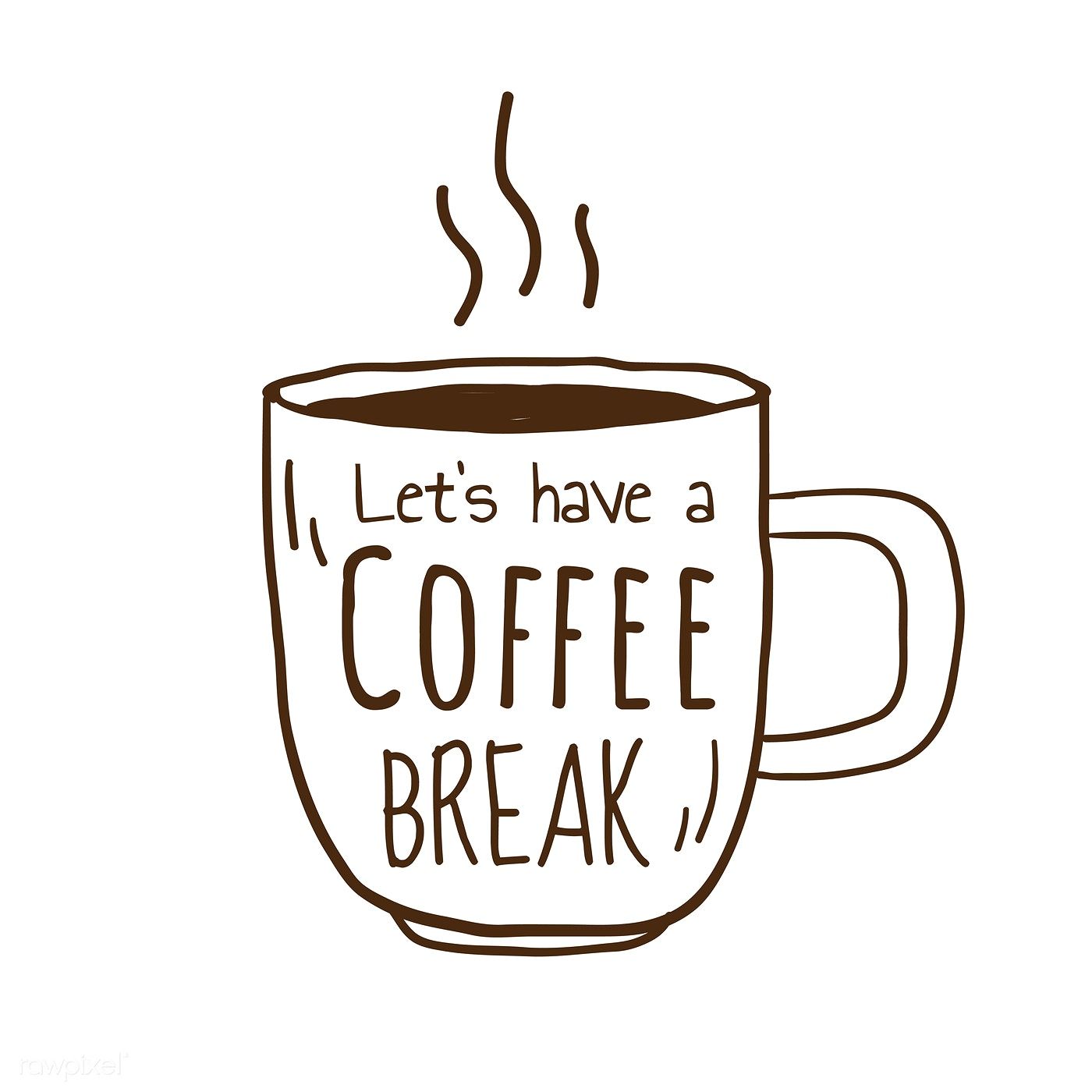 Breakout discussion two
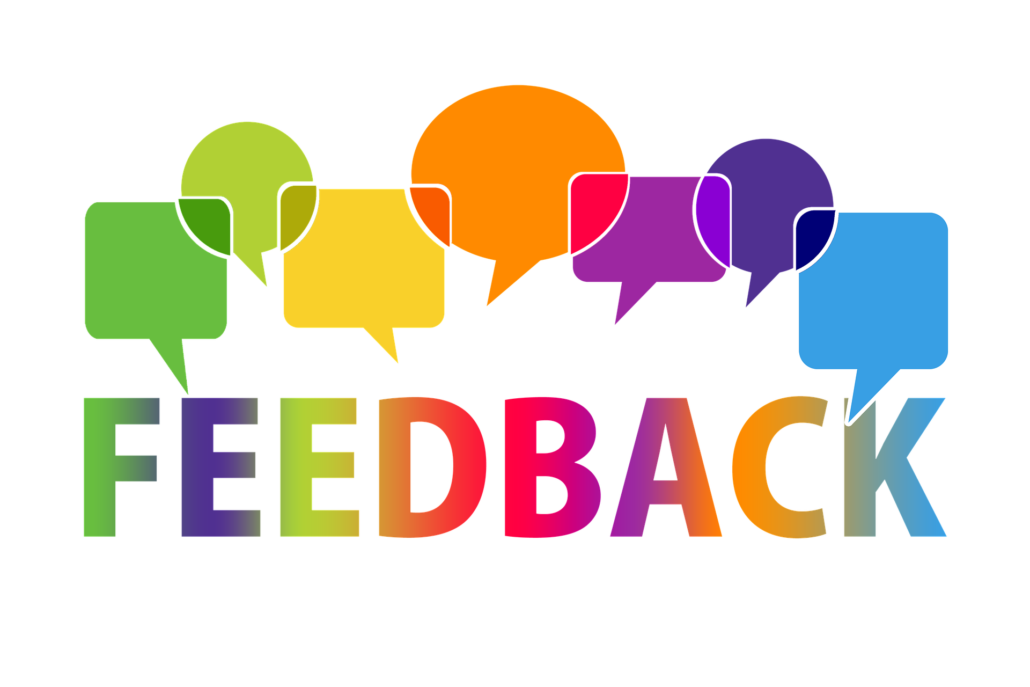 Feedback on the approach 


In groups discuss:
How does this approach fit into the current priorities of your service? 

What do we need to consider to undertake this work?
Next steps
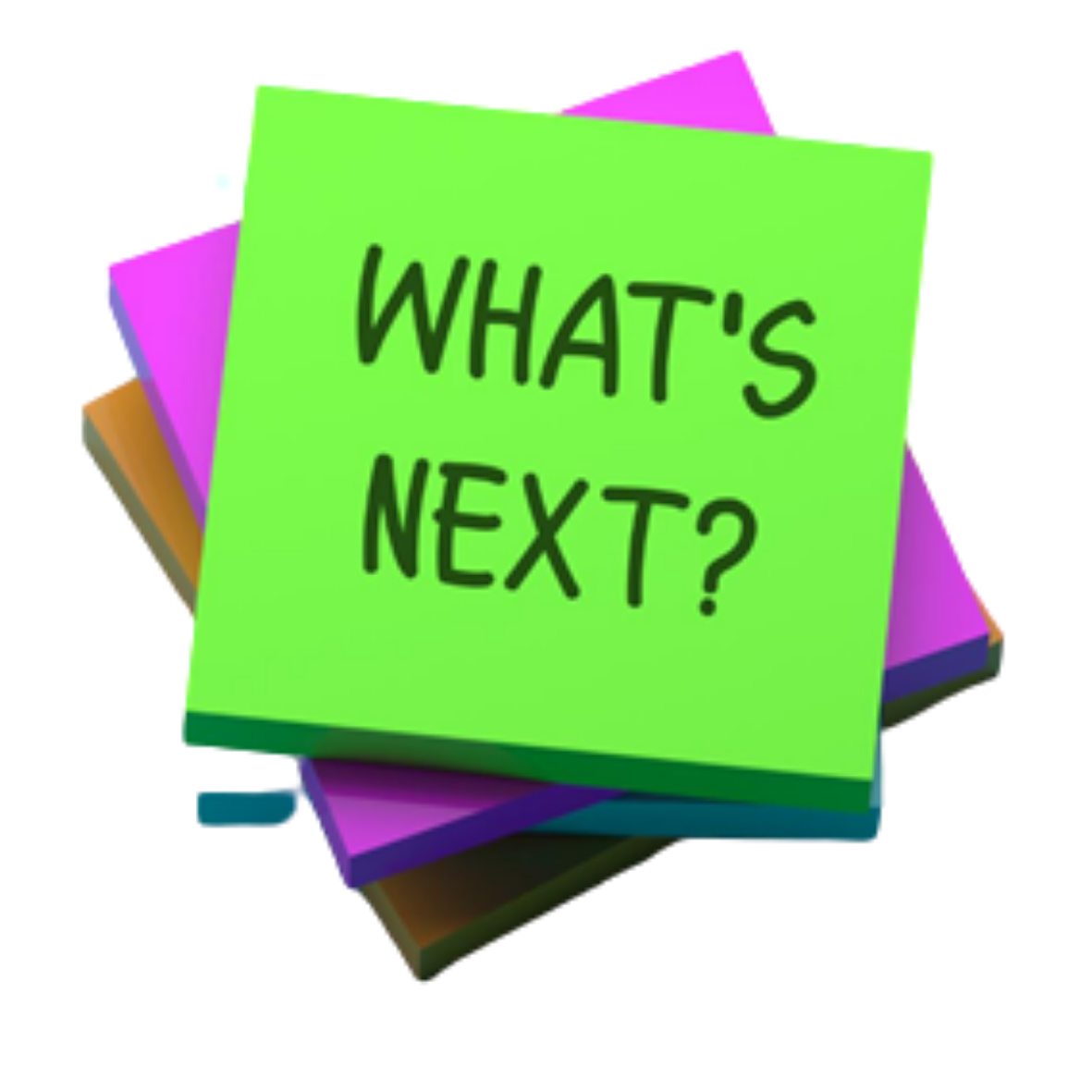 Keep in touch
Twitter: @online_his
Email: comments.his@nhs.scot
Web: healthcareimprovementscotland.org
Blog: blog.healthcareimprovementscotland.org
Supporting better quality health and social care for everyone in Scotland